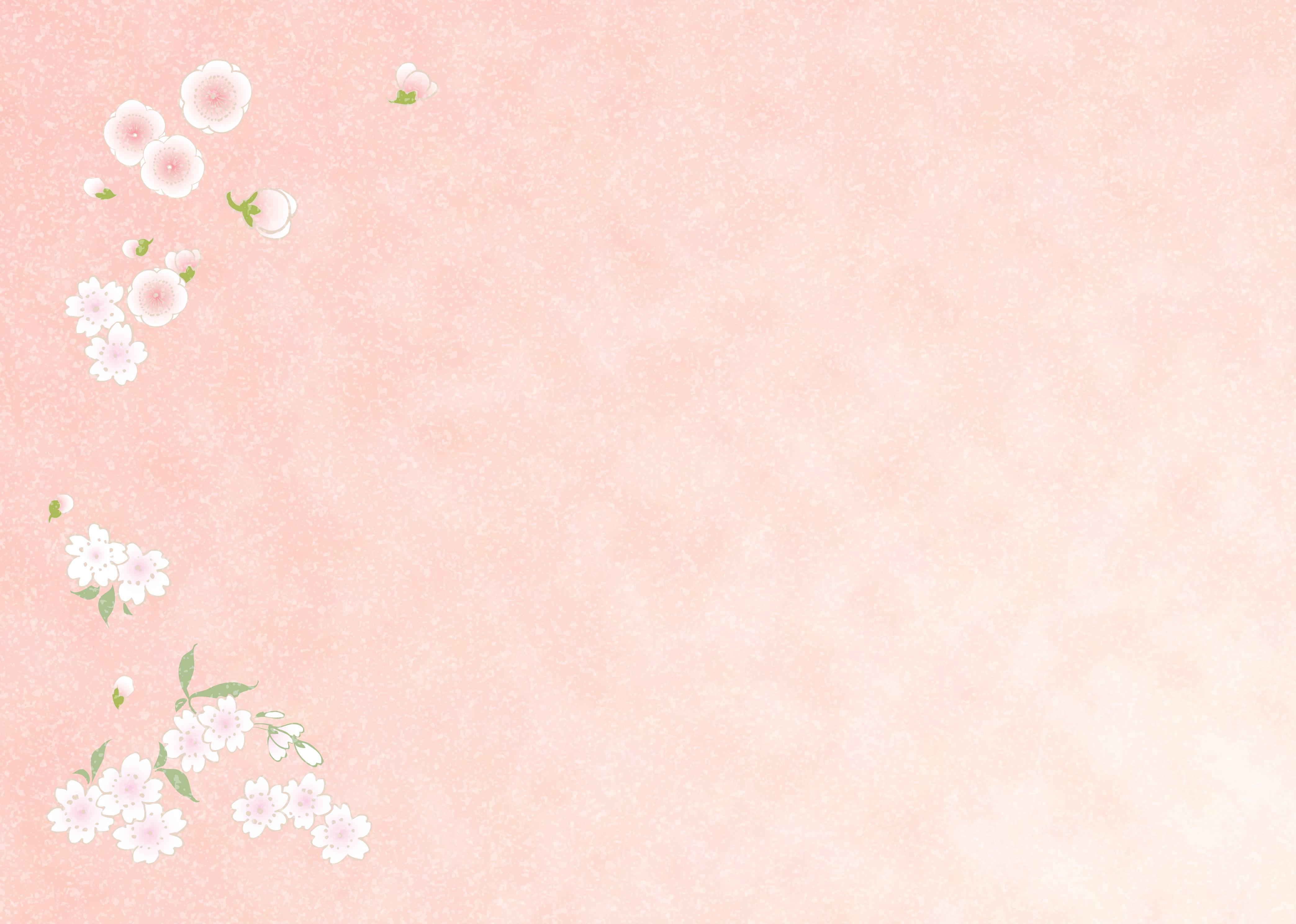 Снятие эмоционального напряжения 
и агрессии у детей
 при использовании мандалы
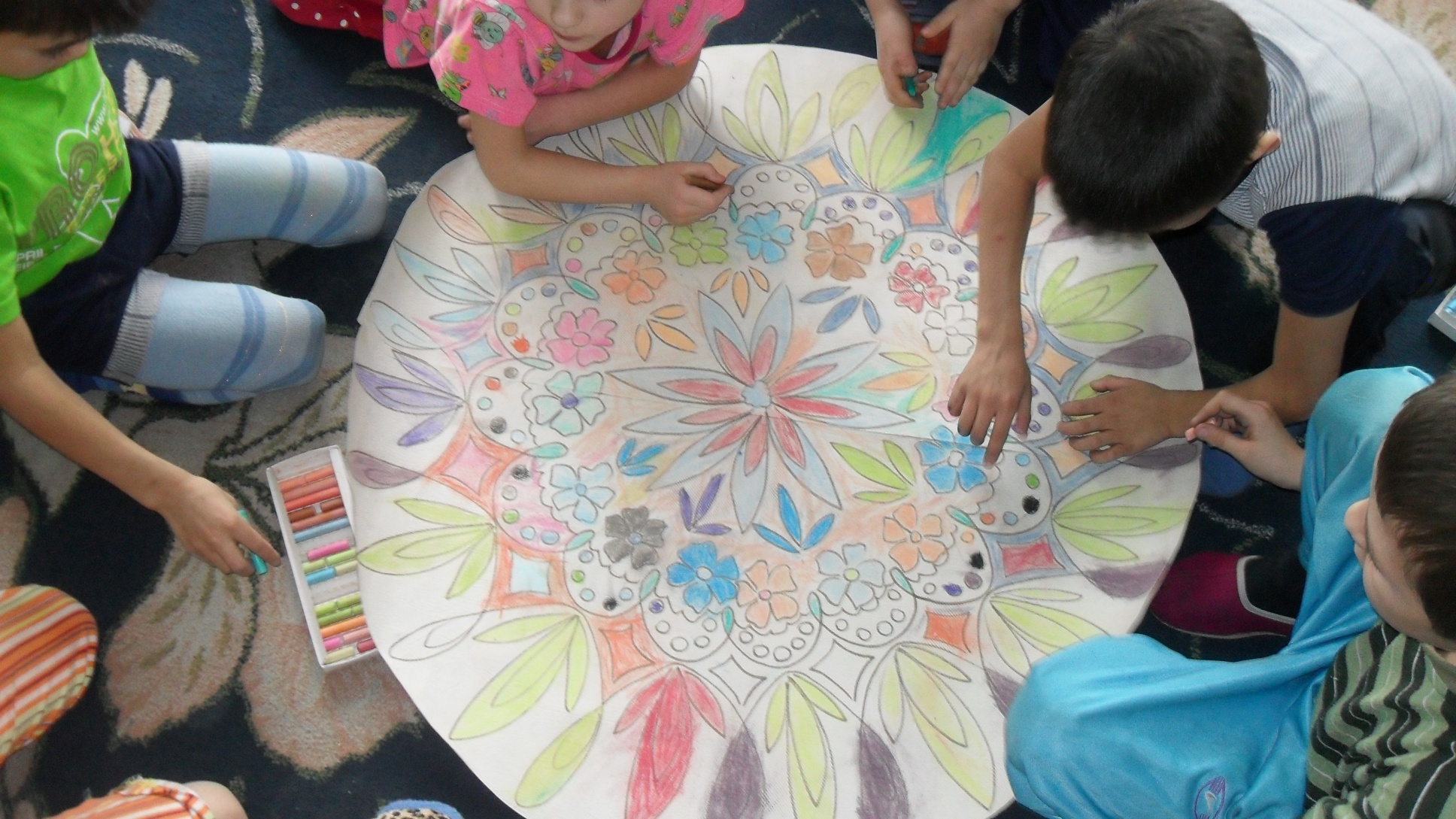 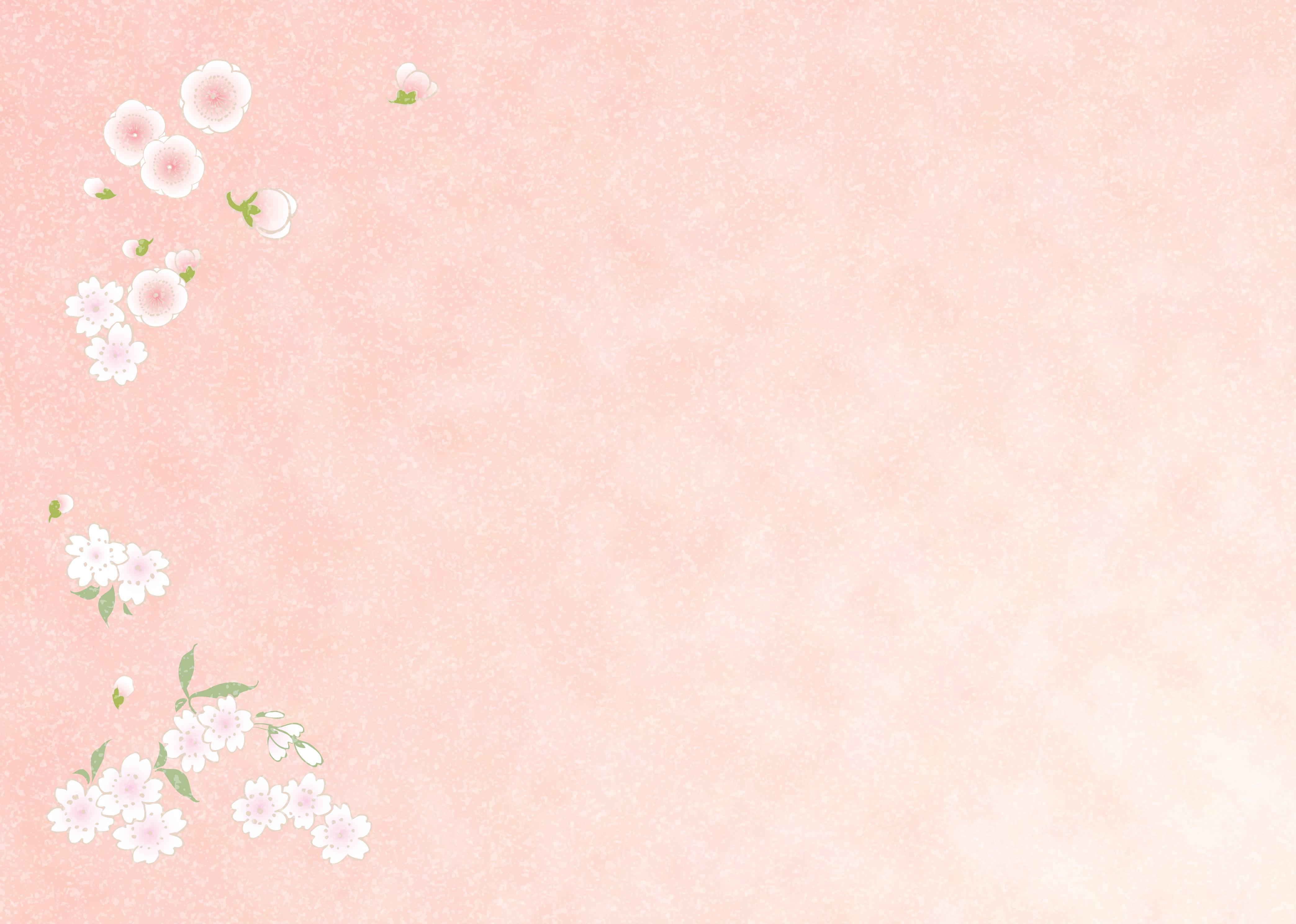 Мандала (Mandala)
-в переводе с санскрита «круг»
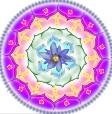 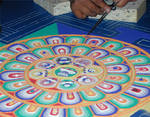 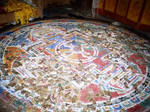 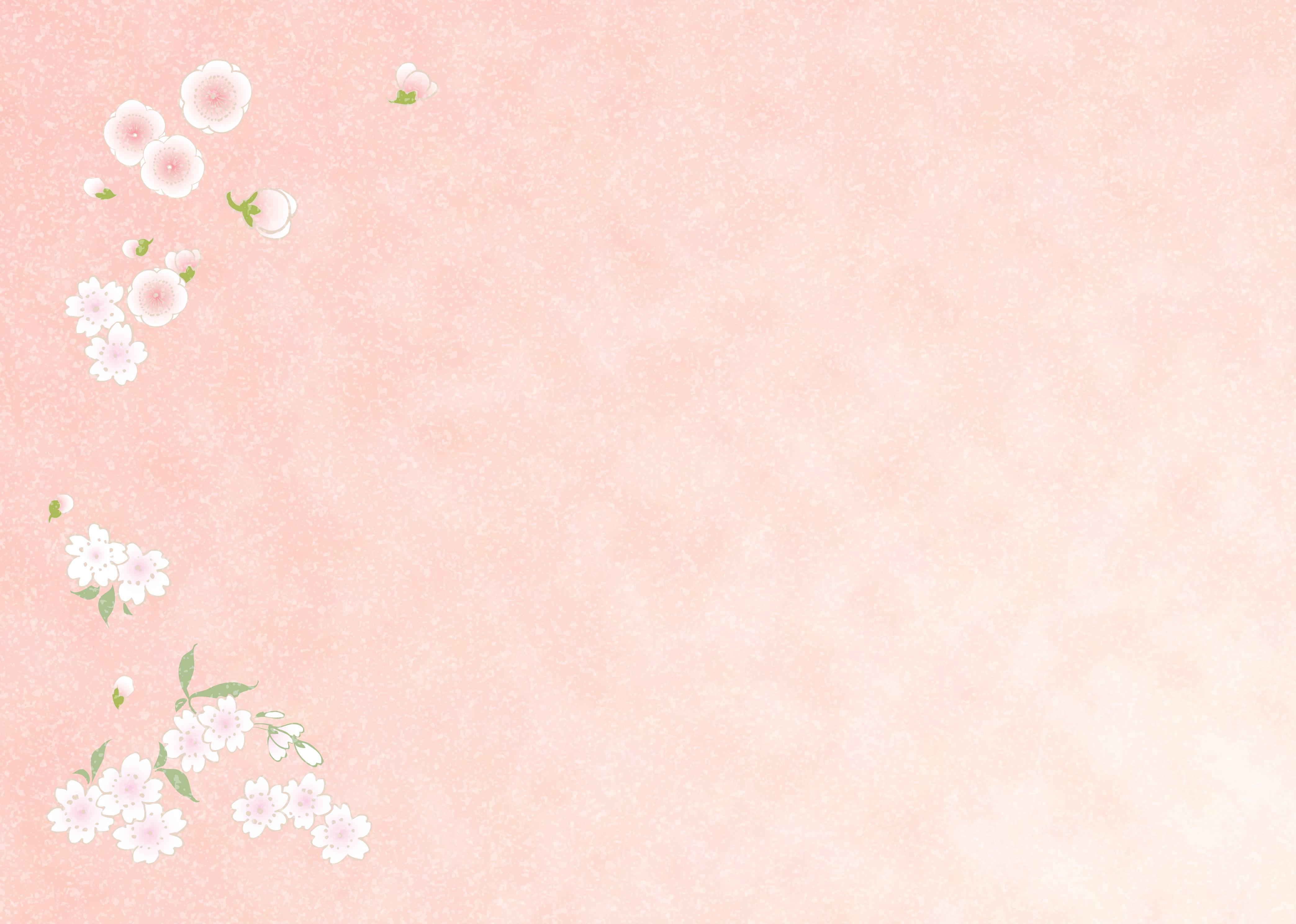 -выбор мандалы ребёнок осуществляет самостоятельно. 
-на одном занятии можно работать только с одной мандалой.
-допускается использование музыкального сопровождения.
-материалы для работы (карандаши, фломастеры, краски и т.д. )ребёнок выбирает самостоятельно.
-процесс разукрашивания ограничен по времени: для детей- по степени пресыщения работой.
-мандала должна  разукрашиваться от наружного края к середине у подростков и взрослых , малыши от середины к краю
-после разукрашивания ребёнок может рассказать о своих чувствах и переживаниях.
- может дать название своей мандале
-психолог выясняет ассоциации ребёнка на каждый цвет мандалы и значение которое придаёт ребёнок  символам в рисунке мандалы. Подсчитывается число символов, и элементов.
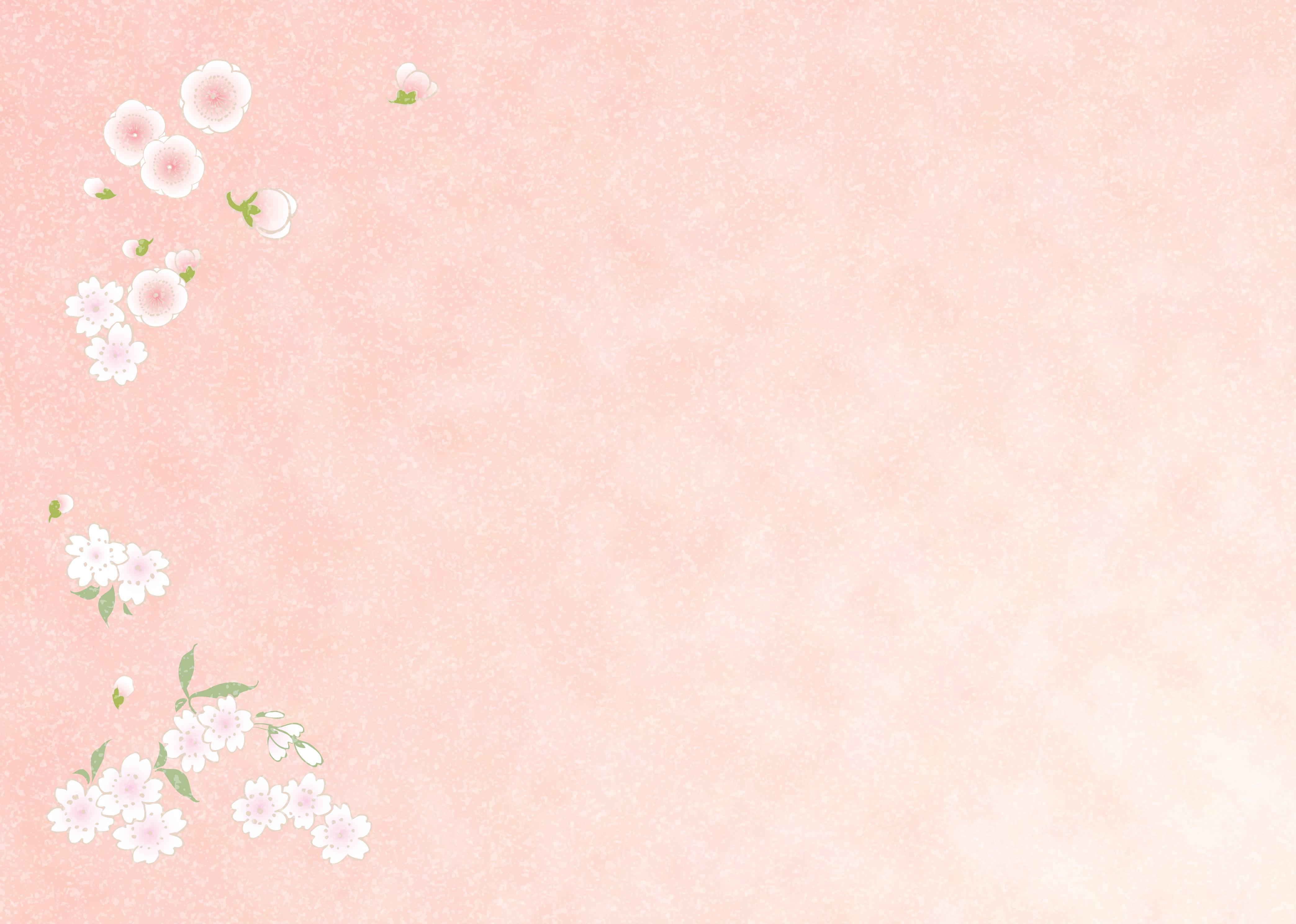 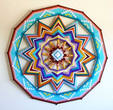 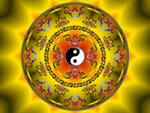 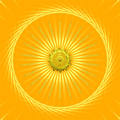 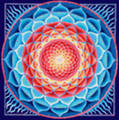 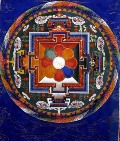 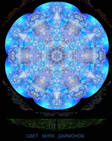 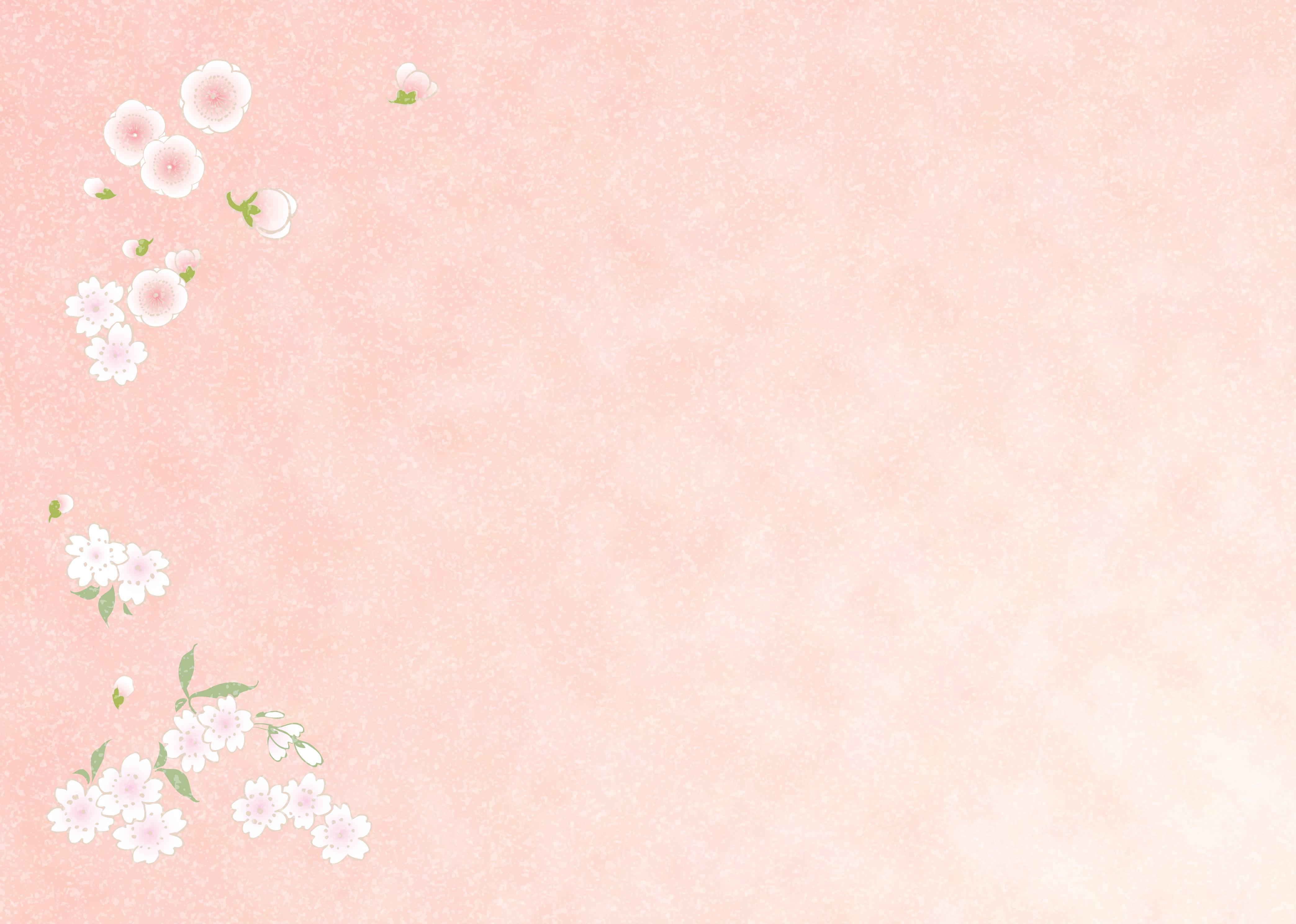 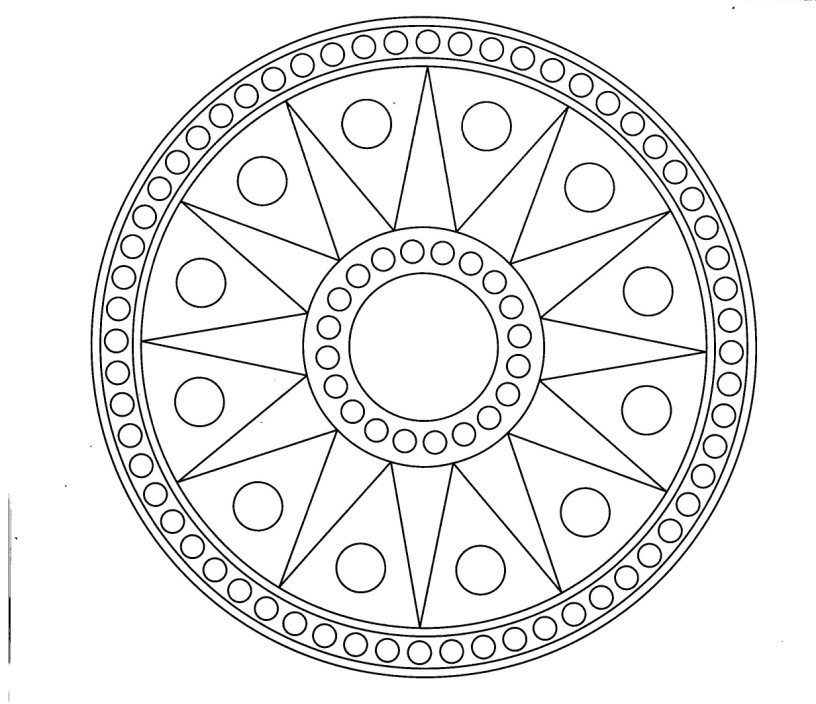 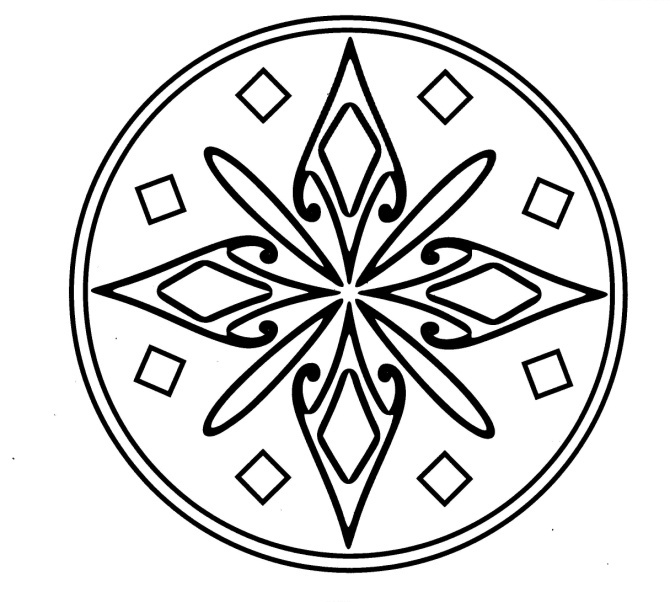 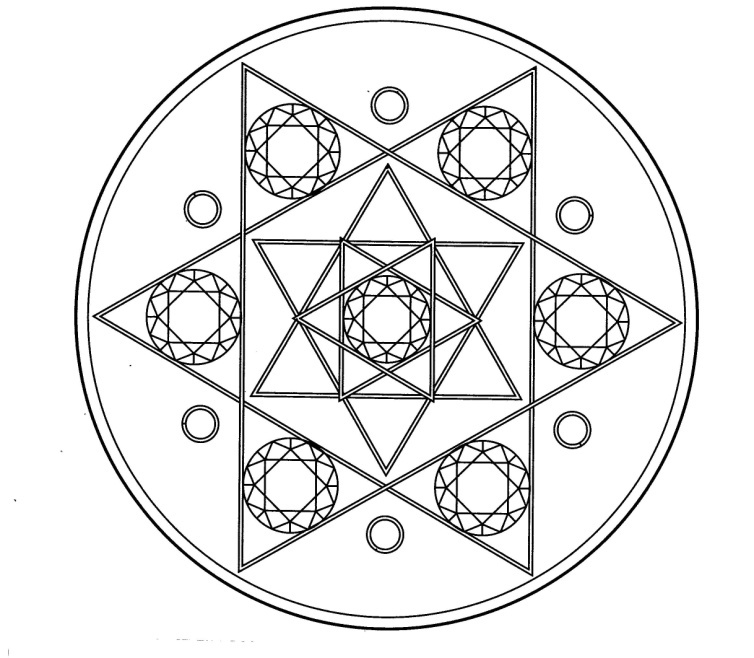 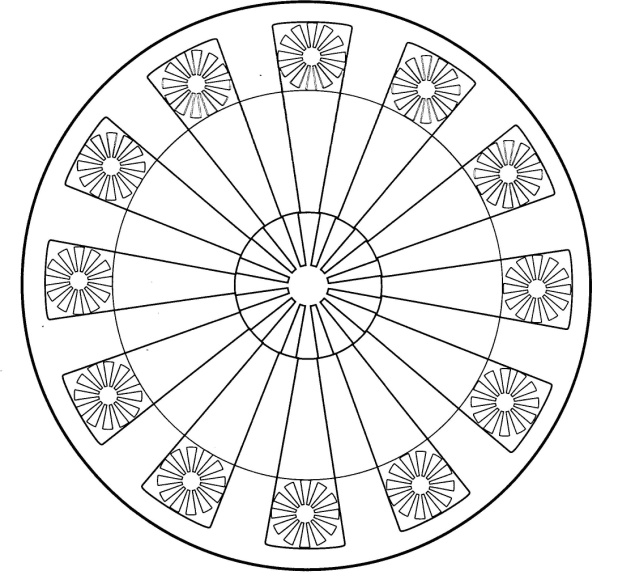 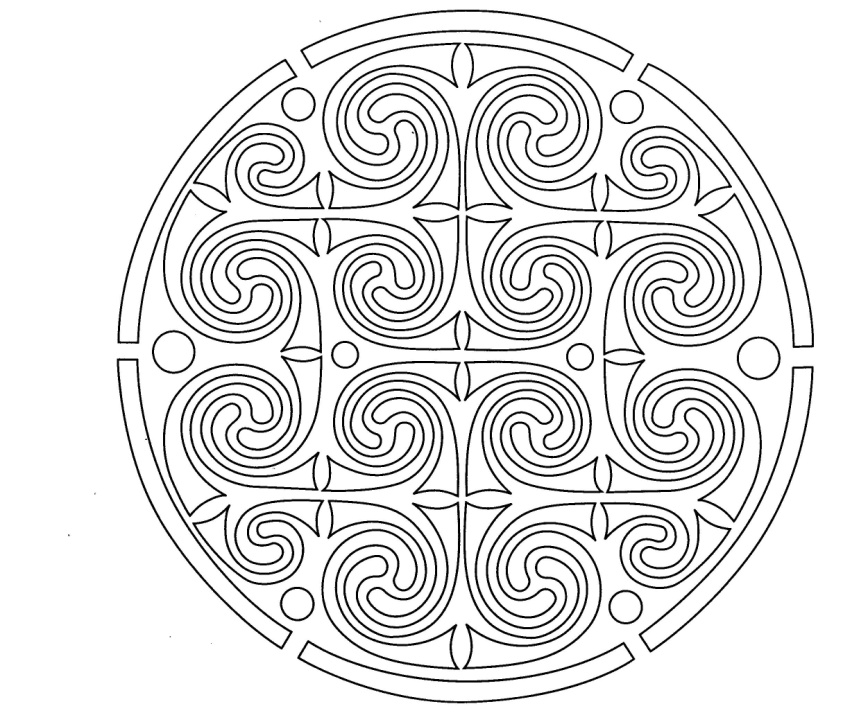 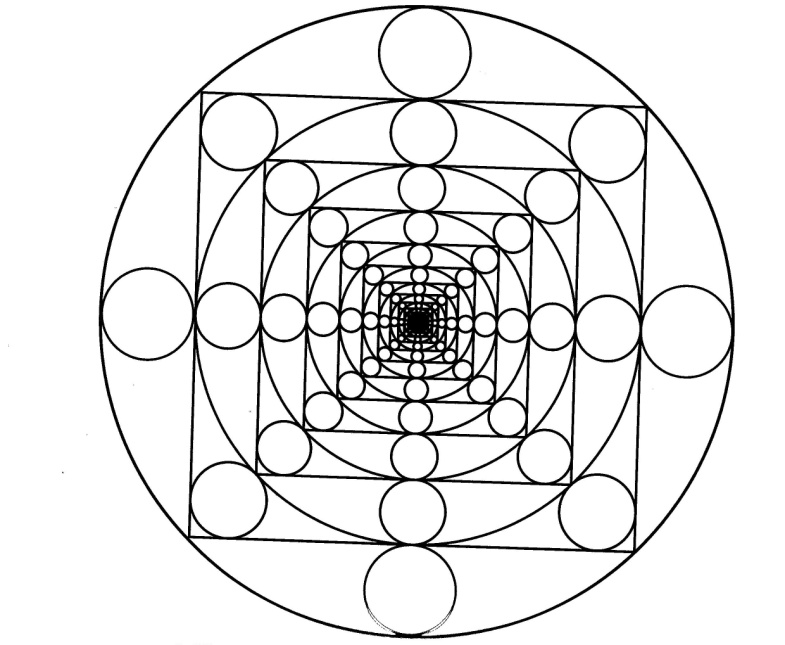 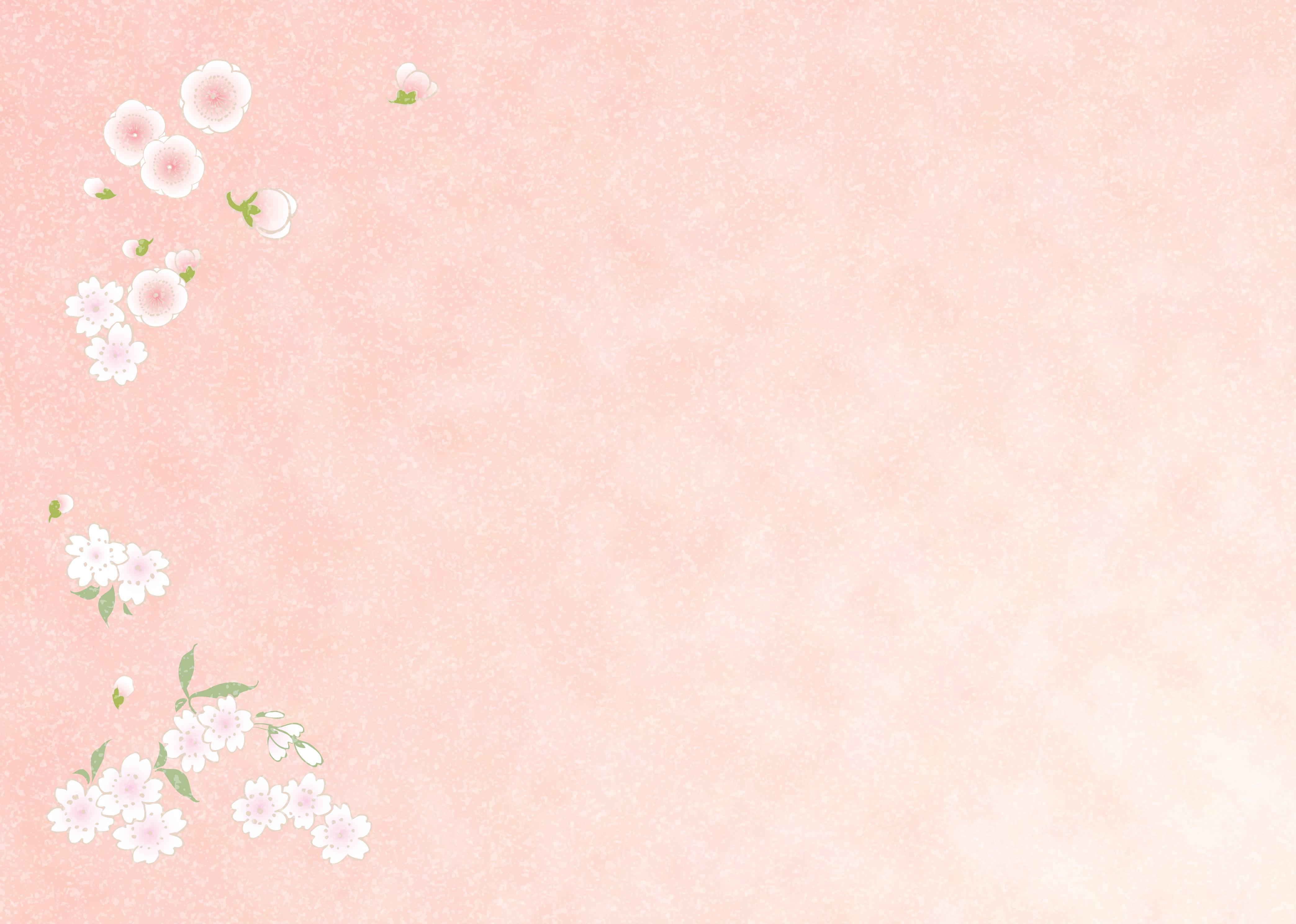 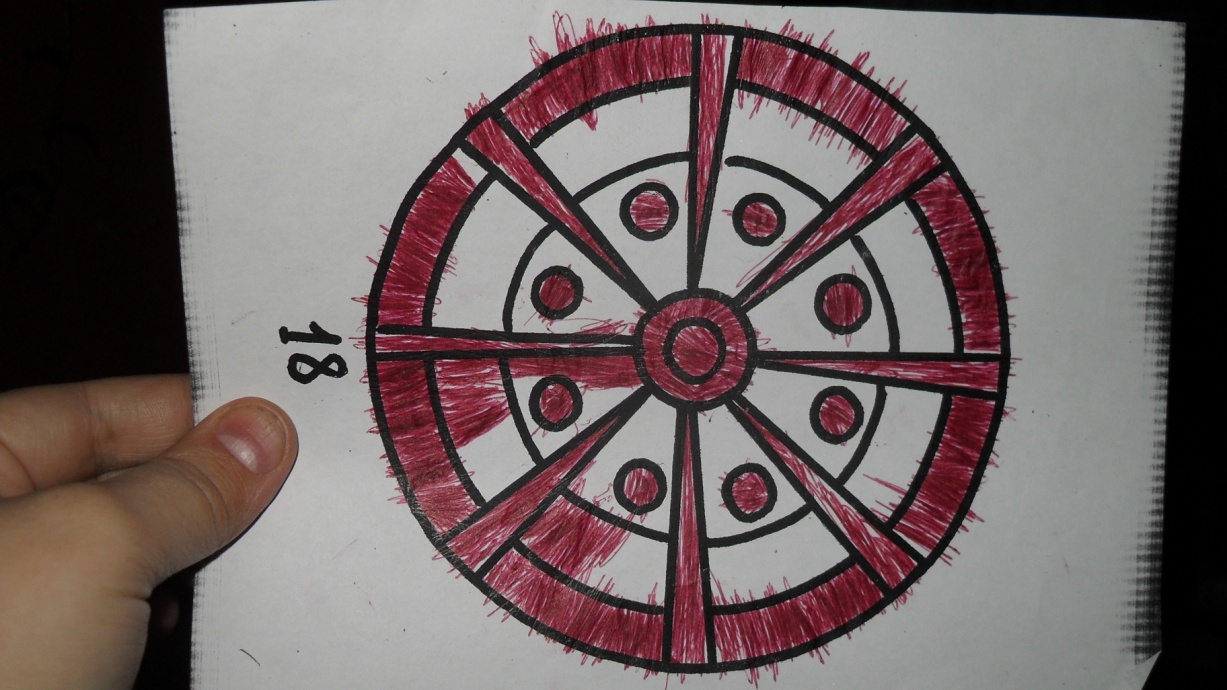 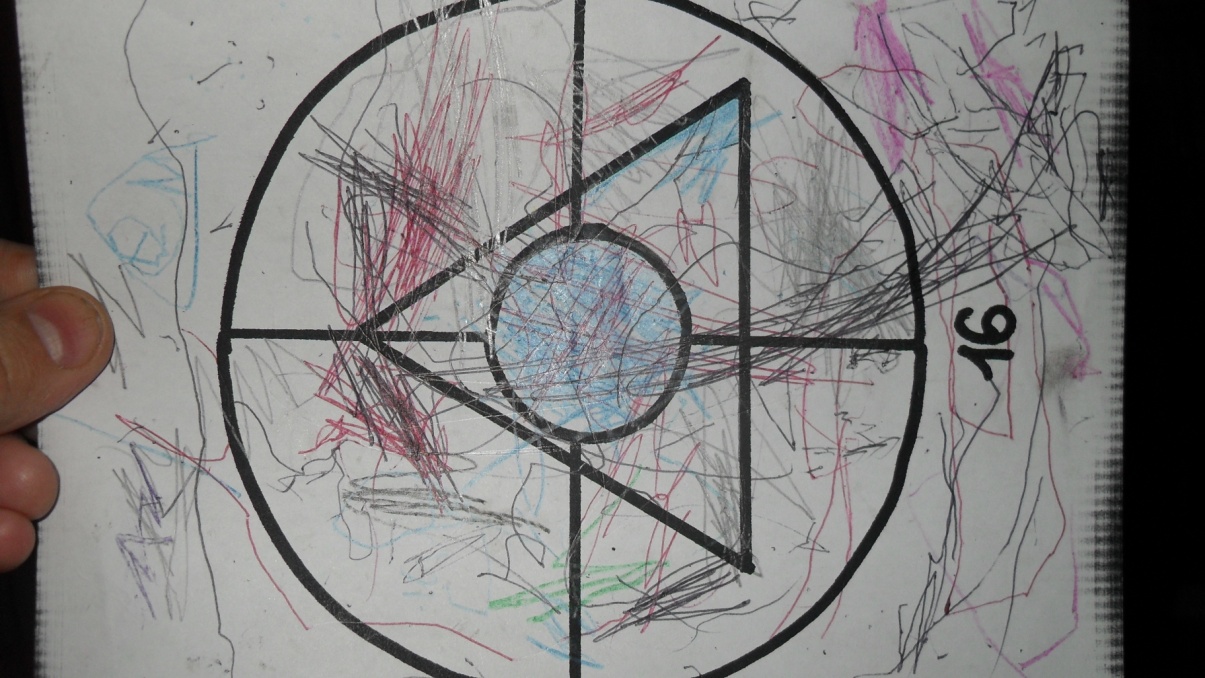 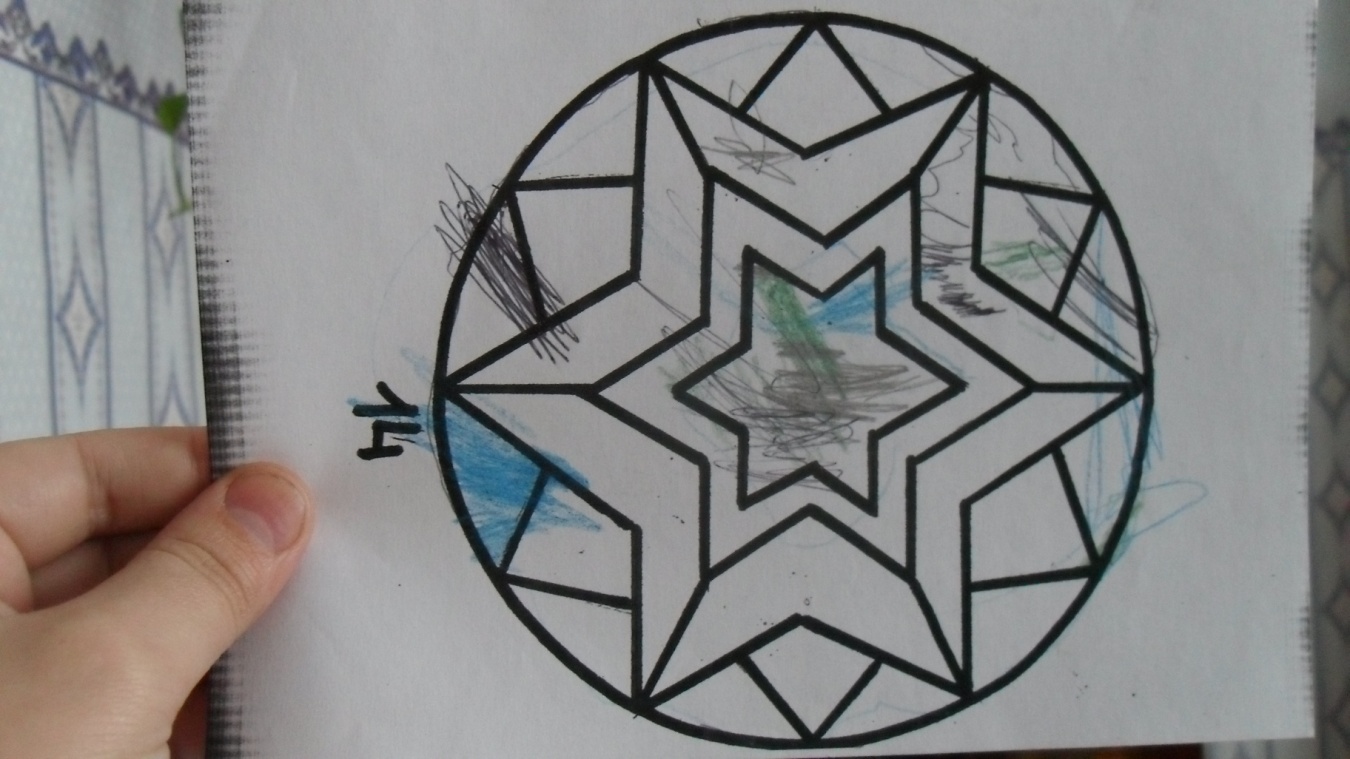 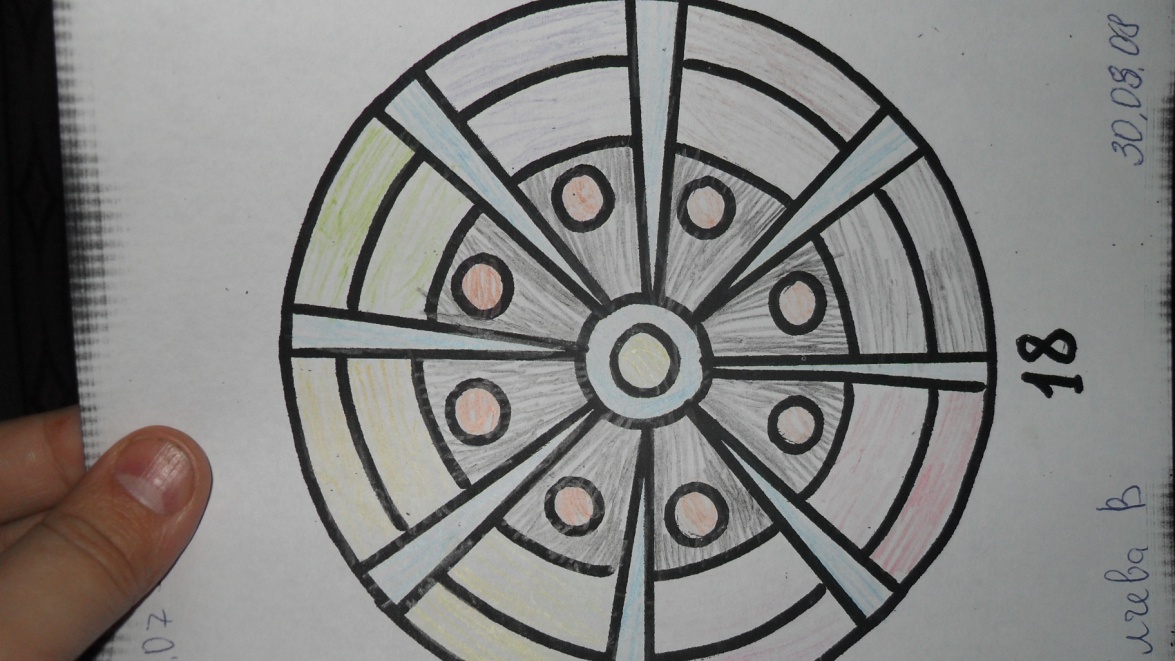 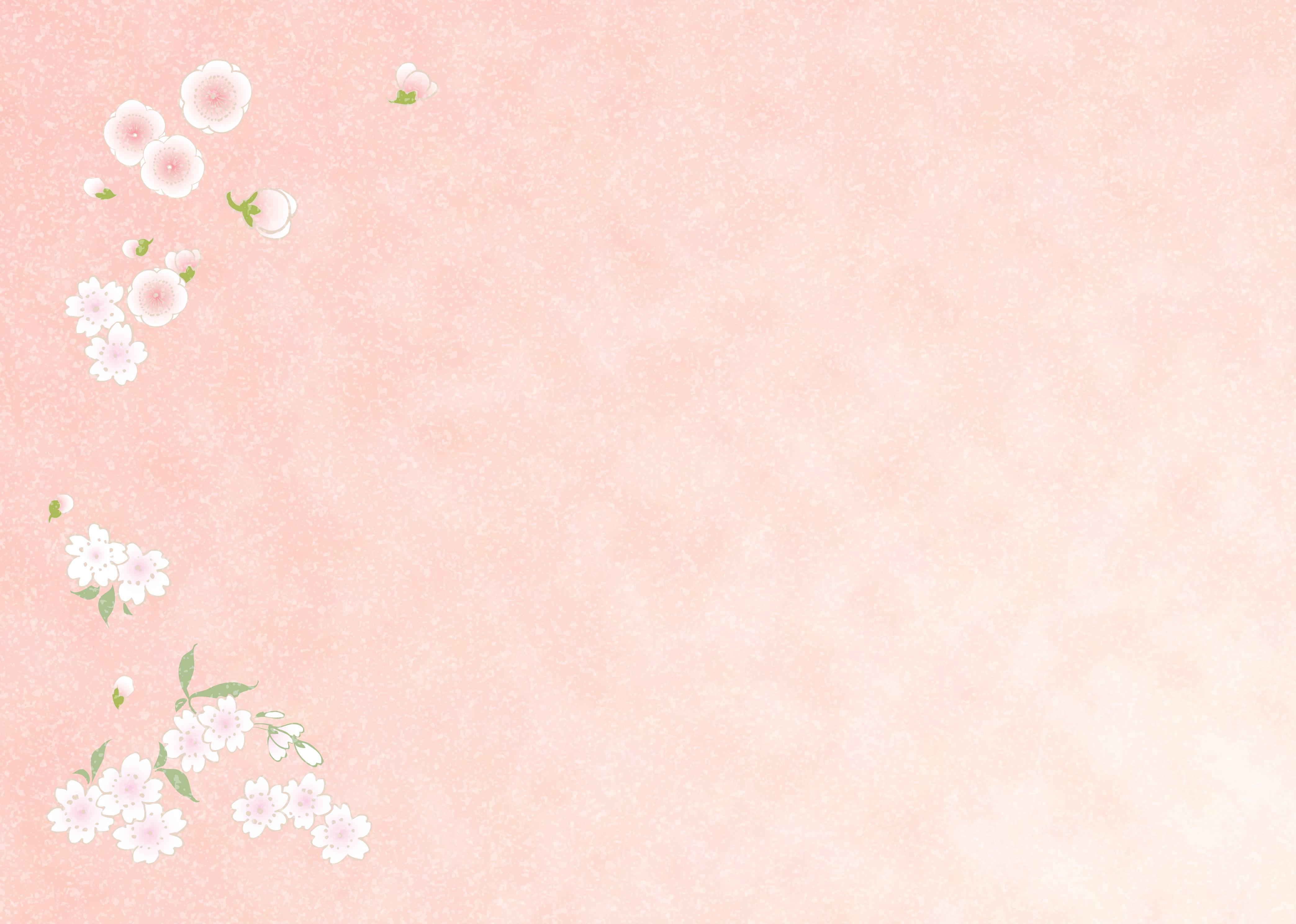 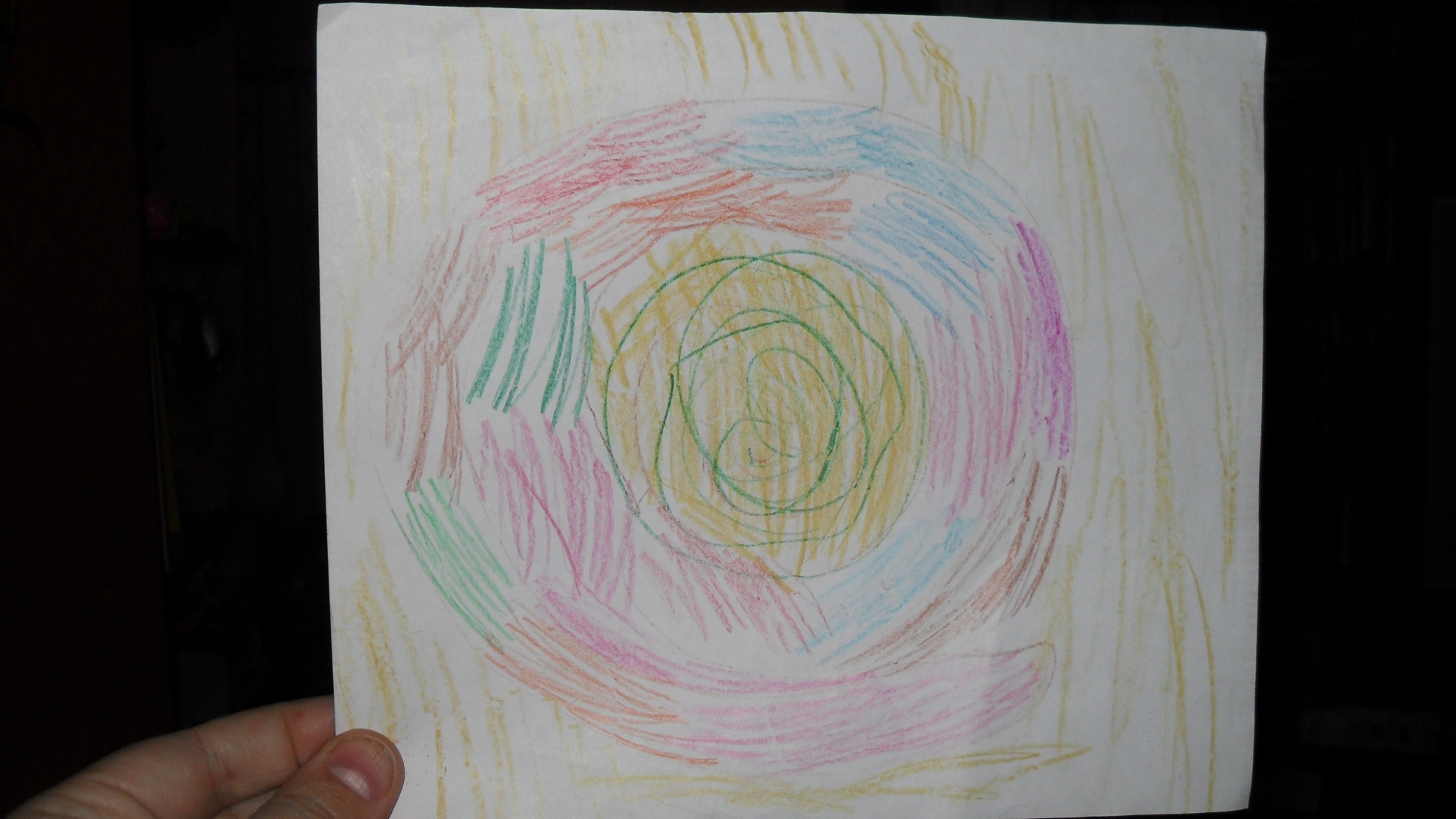 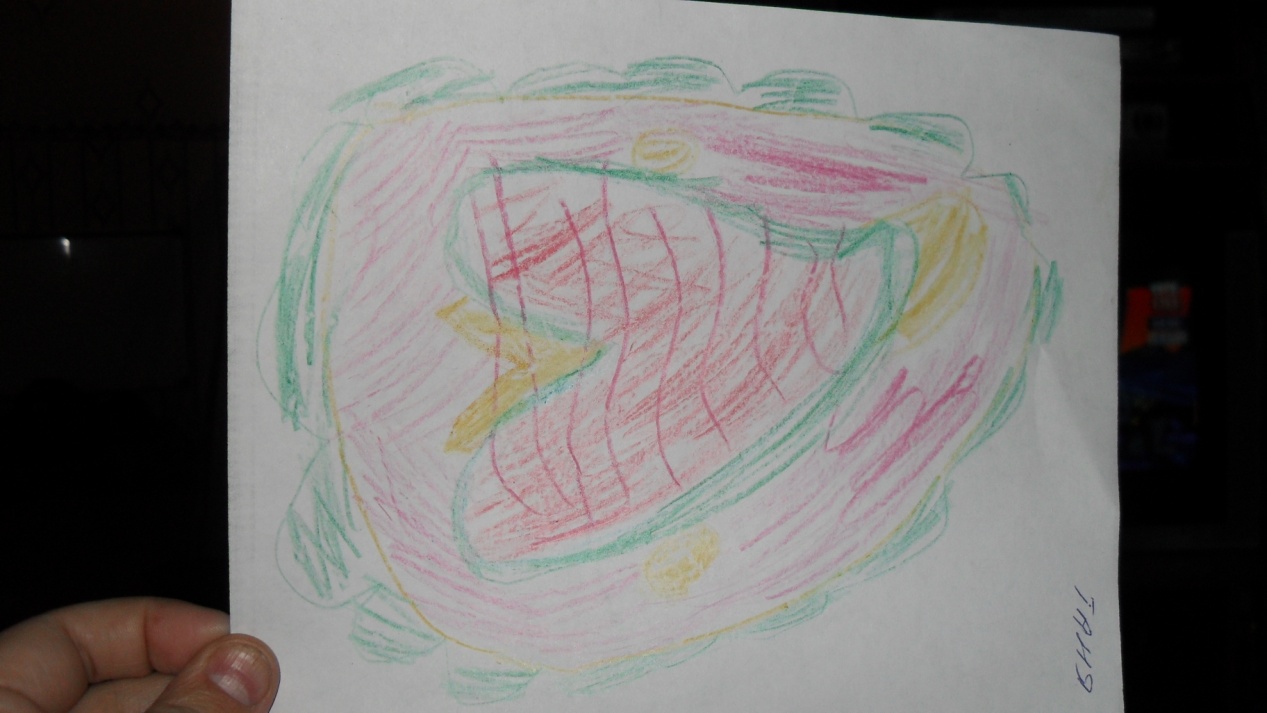 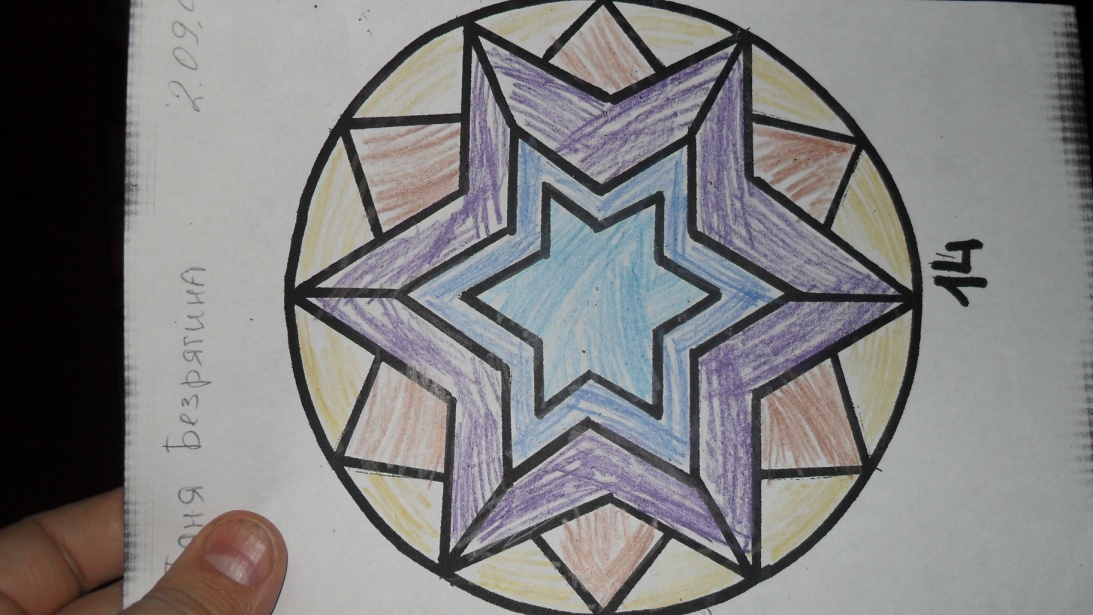 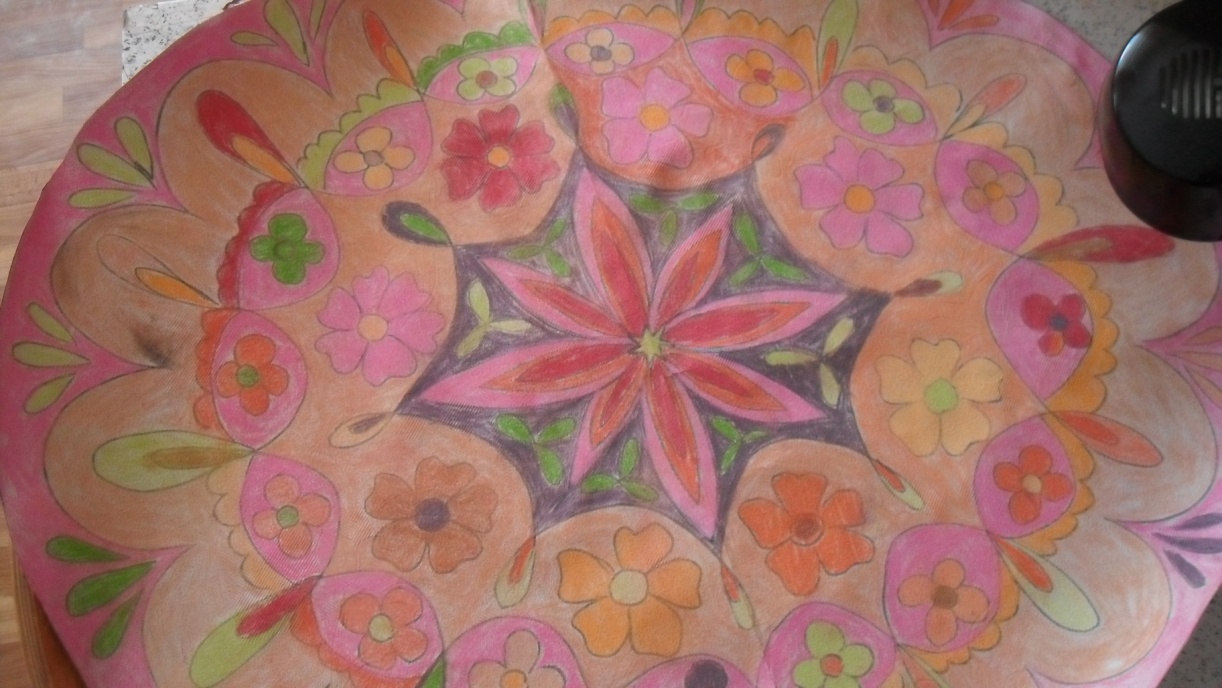 Групповые мандалы
 позволяют выявить микроклимат
 в группе.
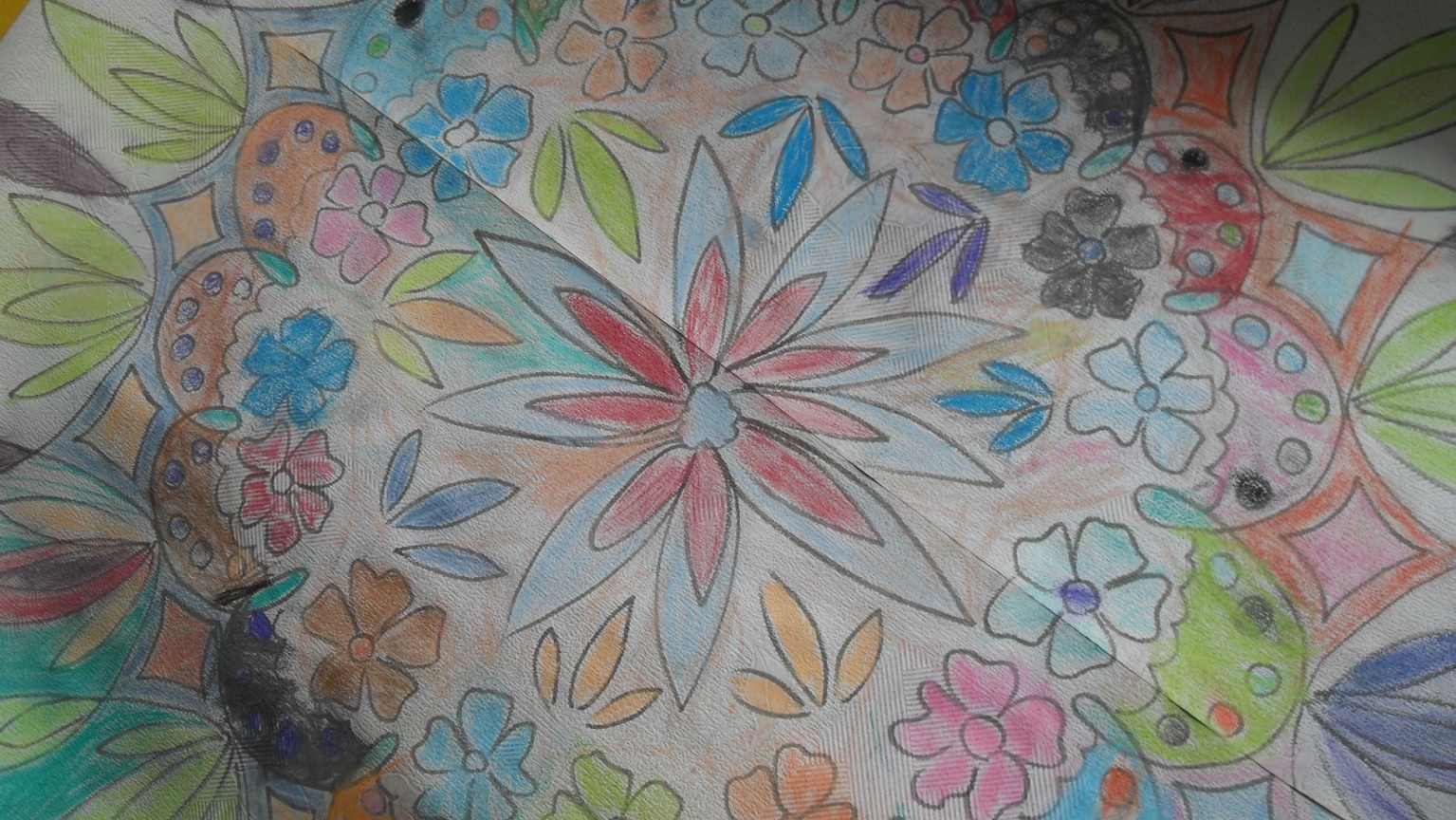 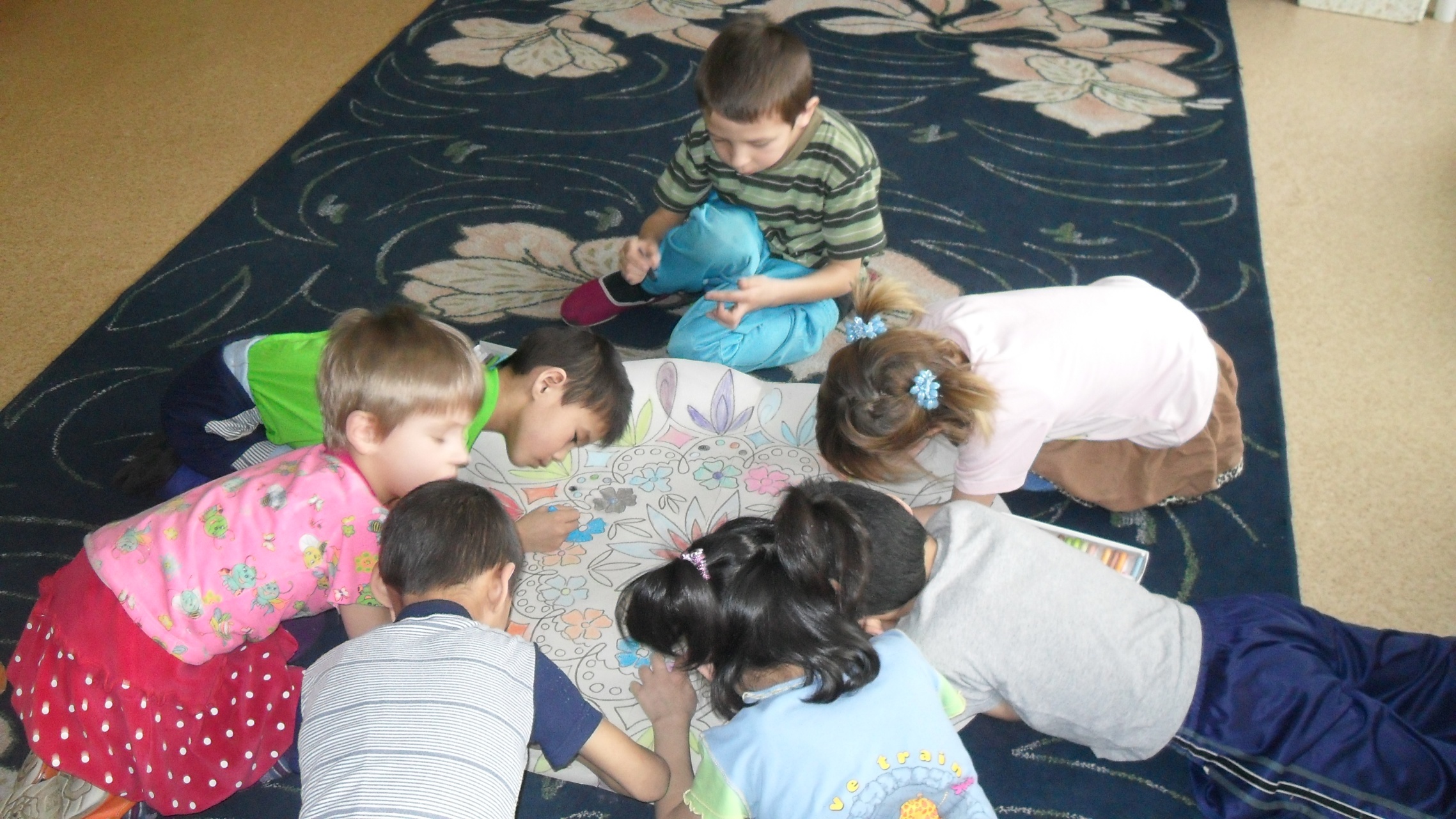 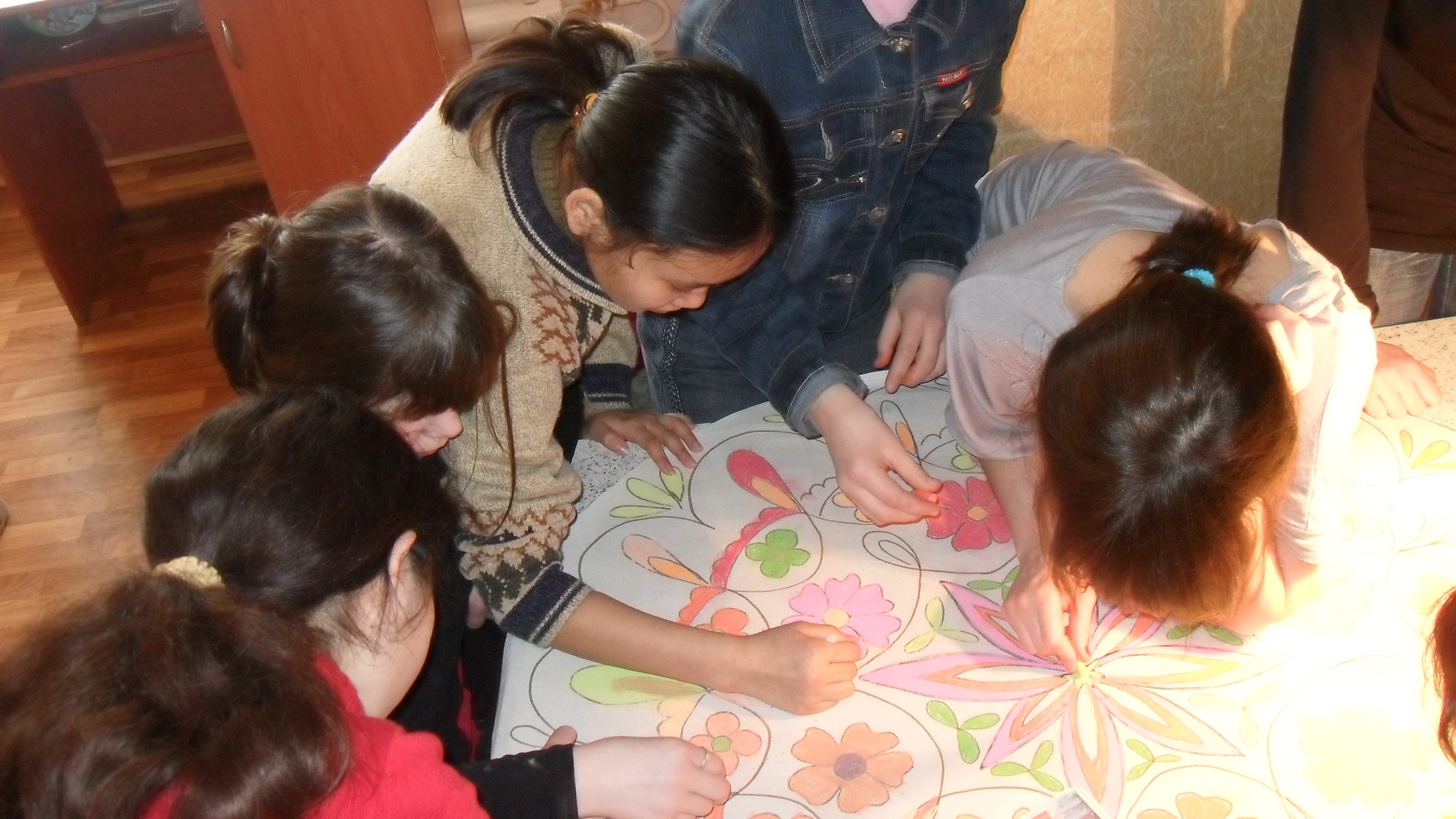 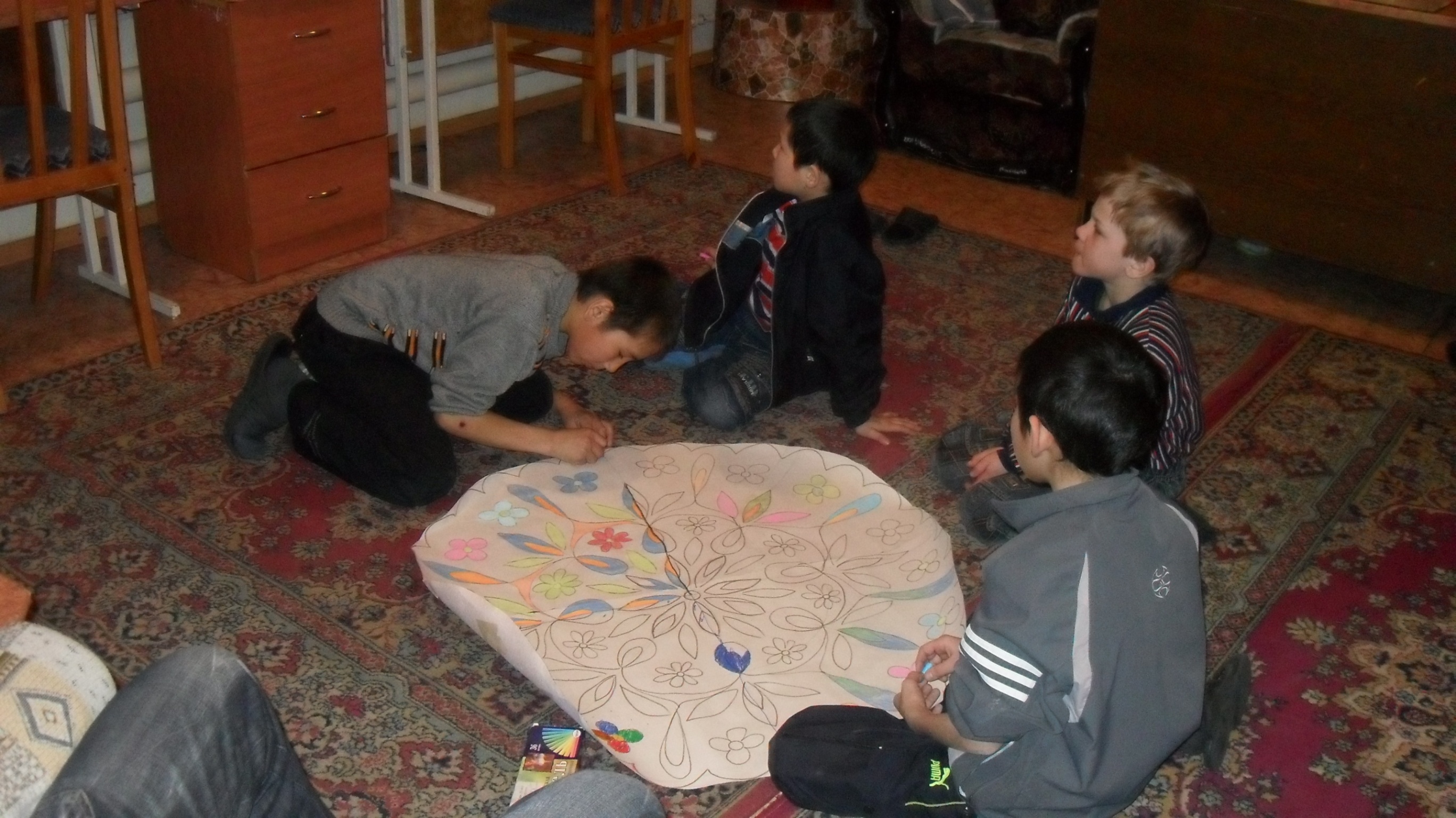 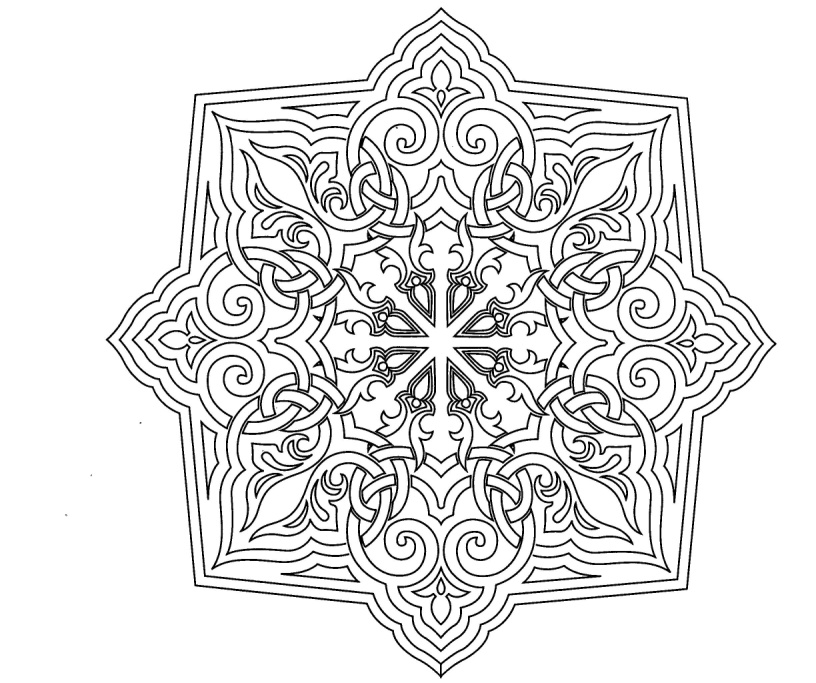 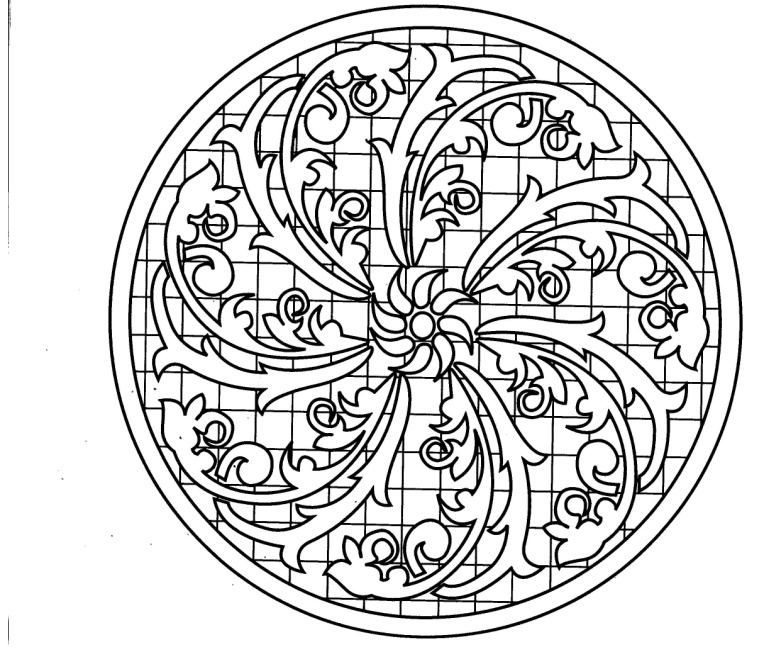 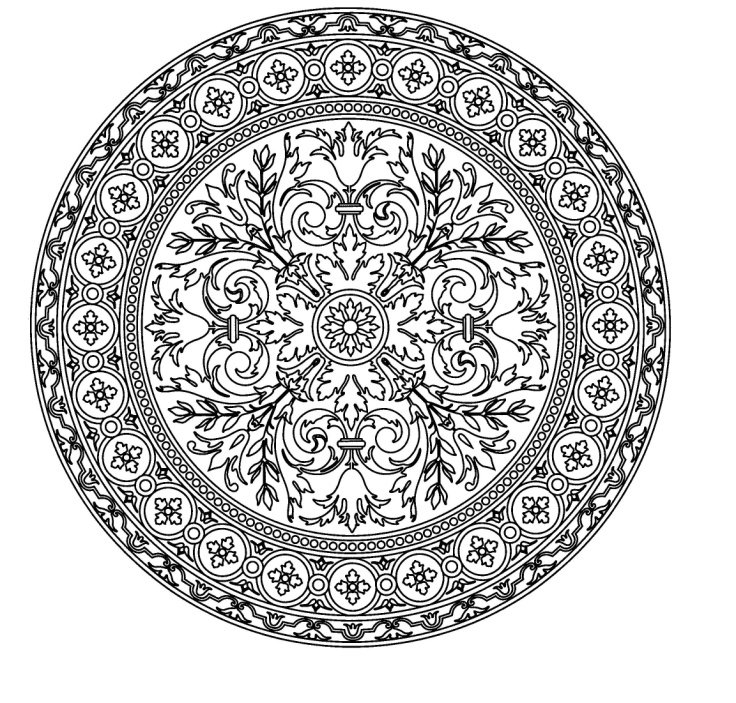 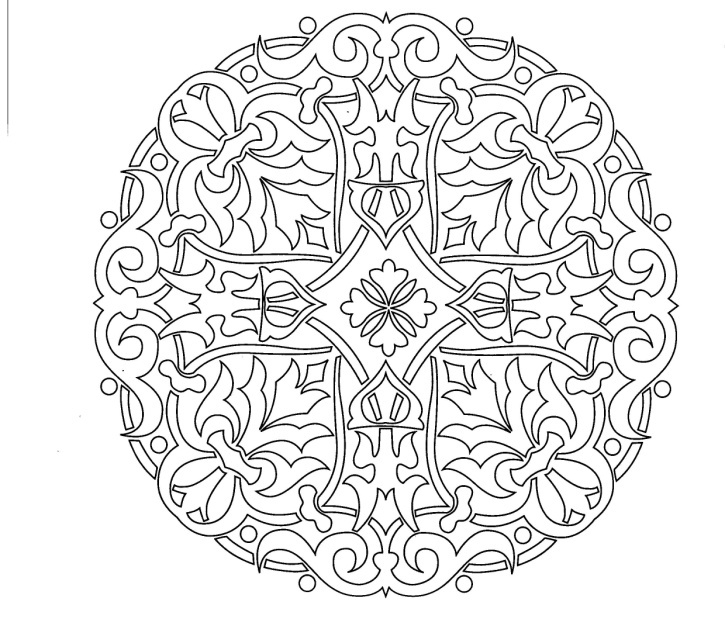 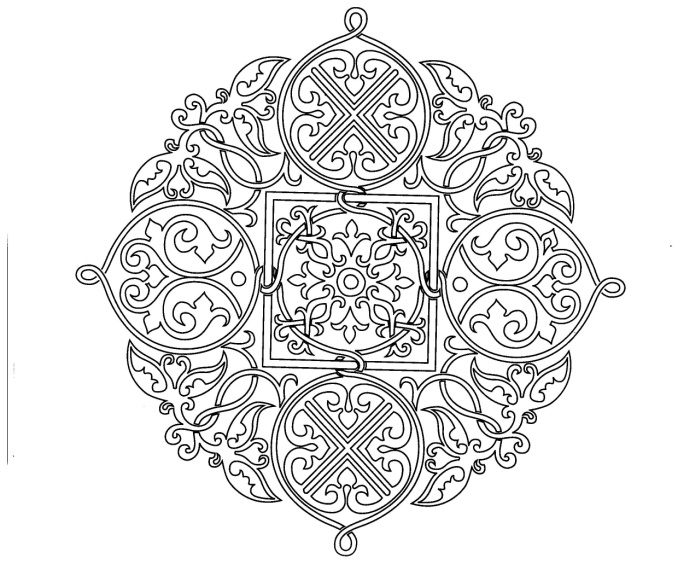 Разукрашивайте с удовольствием!
Подготовила воспитатель Насонова Н.А.